Who Was In Control ?
WHO Was In Control ?
Job’s Losses
Egyptian Bondage
Wilderness Wandering
Assyrian Captivity
Jeremiah’s Troubles
Babylonian Captivity
Christians’ Persecution
Job 1:8-12
Exo. 1 ; 5:6-11
Num. 13  Heb. 3:16-18
2 Kgs. 17   Am. 4:2-3
Jer. 7:27 ; 20 ; 26 ; 38
Jer. 52:4-6 ; Lam.  2 ; 4
Mt. 5:10-11 ; Ax. 8:1, 3
Hebrews 11:36-38  “Still others had trials of mockings and scourgings, yes, and of chains and imprisonment. They were stoned, they were sawn in two, were tempted, were slain with the sword. They wandered about in sheepskins and goatskins, being destitute, afflicted, tormented – of whom the world was not worthy. They wandered in deserts and mountains, in dens and caves of the earth”
1 Peter 4:12  “Beloved, do not think it strange concerning the fiery trial which is to try you, as though some strange thing happened to you”
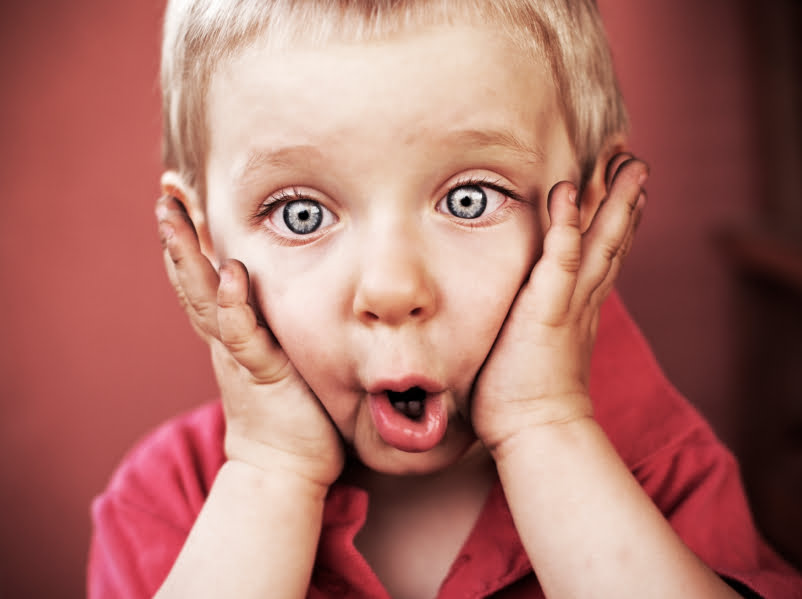 2 Timothy 3:12  “Yes, and all who desire to live godly in Christ Jesus will suffer persecution”
 
John 15:18  “If the world hates you, you know that it hated Me before it hated you”
 
Luke 6:22  “Blessed are you when men hate you, and when they exclude you, and revile you, and cast out your name as evil, for the Son of Man’s sake”
James 5:10-11  “My brethren, take the prophets, who spoke in the name of the Lord, as an example of suffering and patience. Indeed we count them blessed who endure. You have heard of the perseverance of Job and seen the end intended by the Lord – that the Lord is very compassionate and merciful”
 
Jeremiah 1:19  “They will fight against you, but they shall not prevail against you. For I am with you, says the LORD, to deliver you”
2 Timothy 2:3… 7-13  “You therefore must endure hardship as a good soldier of Jesus Christ… Consider what I say, and may the Lord give you understanding in all things. Remember that Jesus Christ, of the seed of David, was raised from the dead according to my gospel, for which I suffer trouble as an evildoer, even to the point of chains; but the word of God is not chained. Therefore I endure all things for the sake of the elect, that they also may obtain the salvation which is in Christ Jesus with eternal glory. This is a faithful saying: For if we died with Him, we shall also live with Him. If we endure, we shall also reign with Him. If we deny Him, He also will deny us. If we are faithless, He remains faithful; He cannot deny Himself”
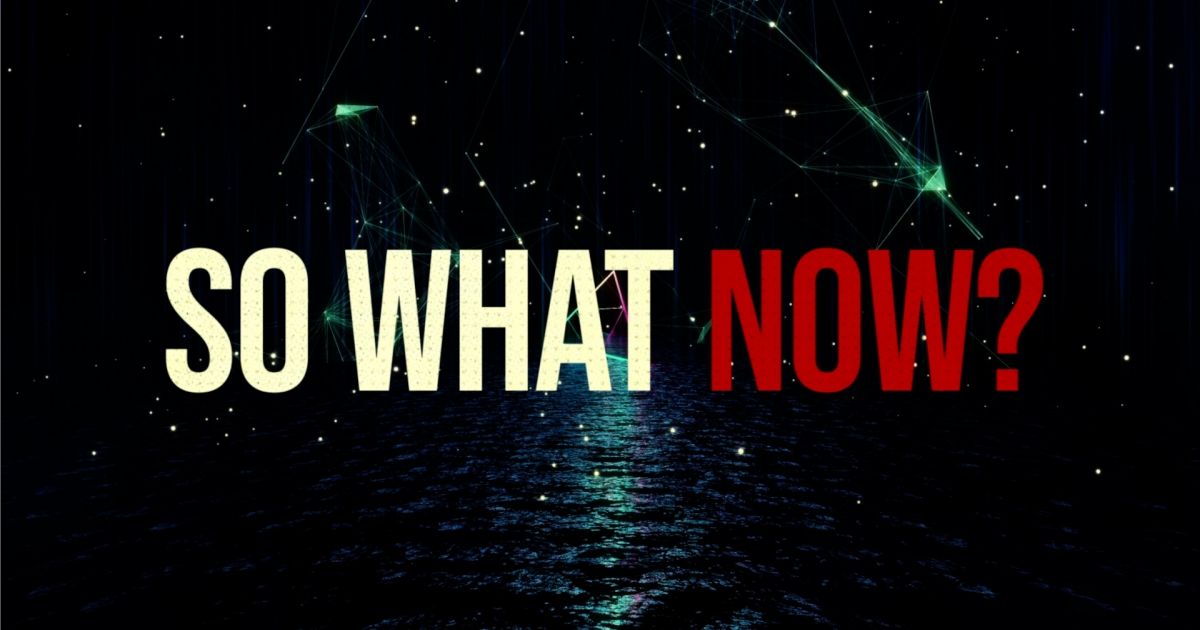 Trust God
Pray to God
Live for God
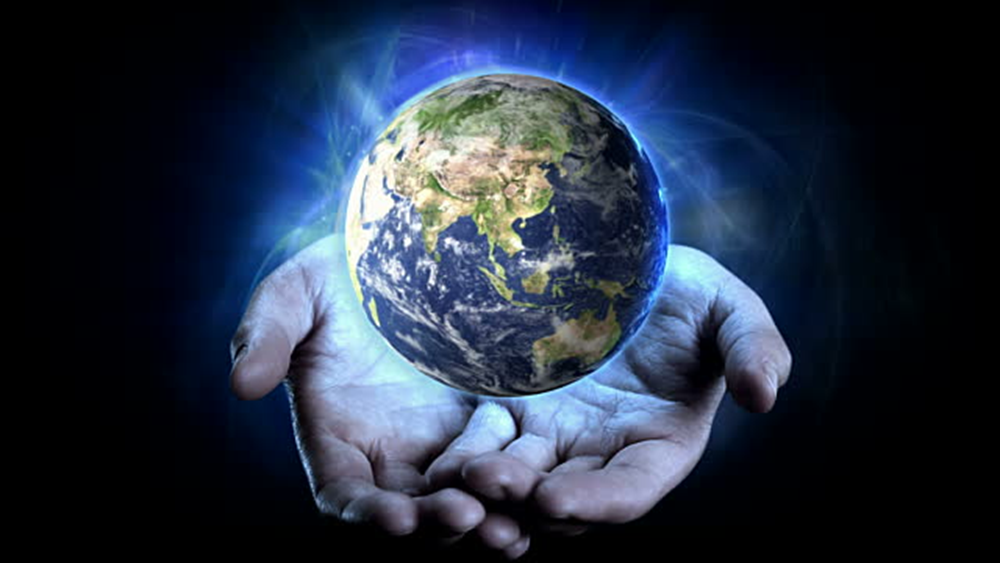 1 Corinthians 2:5  “that your faith should not be in the wisdom of men but in the power of God”
 
Hebrews 13:5-6  “Let your conduct be without covetousness; be content with such things as you have. For He Himself has said, I will never leave you nor forsake you. So we may boldly say: The LORD is my helper; I will not fear. What can man do to me?”